Price Discrimination
Monopoly Wrap-Up
Chapter 15 Completion
PRICE DISCRIMINATION
Price discrimination is the business practice of selling the same good at different prices to different customers 

For a Firm to price discriminate it must:
have some market power (some price control)  
be able to identify & separate groups of consumers
be able to prevent resale between consumers
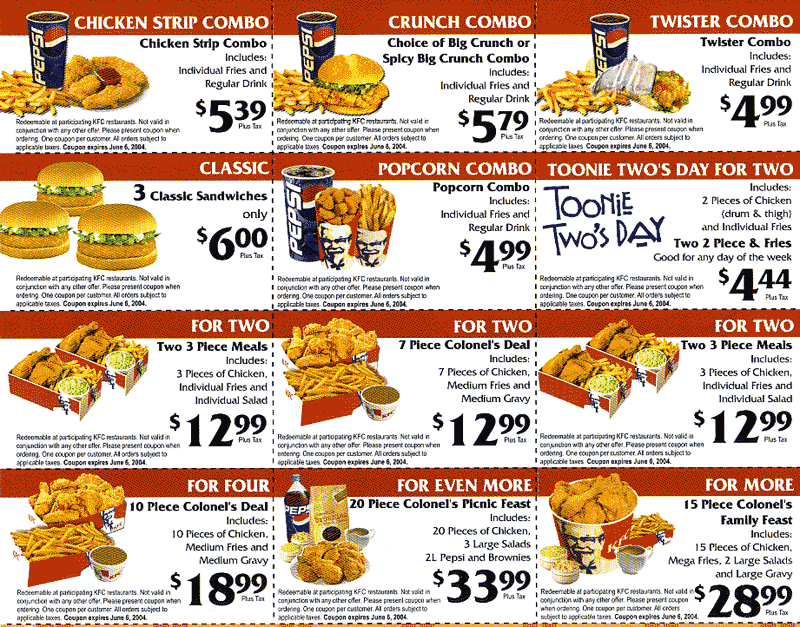 Coupons
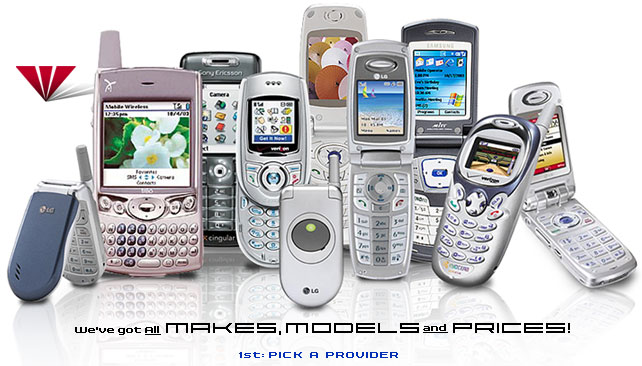 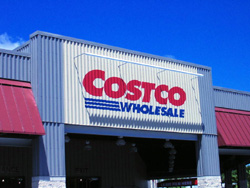 Shoppers who “buy in bulk”
Cell Phone “Calling Plans”
Examples of Price Discrimination
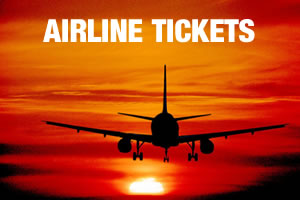 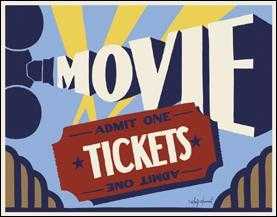 http://www.hulu.com/watch/46550/cnbc-originals-inside-american-airlines
“Would it bother you to hear how little I paid for this flight?”
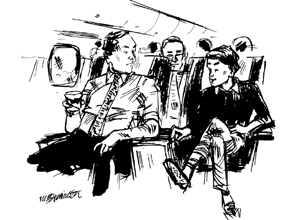 Despite a monopoly profit, many consumer still pay less than they are willing to…
MC
P1
E1
Monopoly
ATC
Profit
ATC
D
MR
Q1
Single Price Monopoly
Costs and
Revenue
Quantity
0
“Imperfect” Price Discrimination
It always raises monopolist profits
By charging higher prices to some customers 

It can lower deadweight loss

It can raise, lower or leave Total Welfare unchanged
Simply charge some customers more than P1 and profits will rise!
MC
P1
E1
Monopoly
ATC
Profit
ATC
D
MR
Q1
Imperfect Price Discrimination
Costs and
Revenue
Quantity
0
Perfect Price Discriminating
Each Consumer pays the maximum price they are willing!
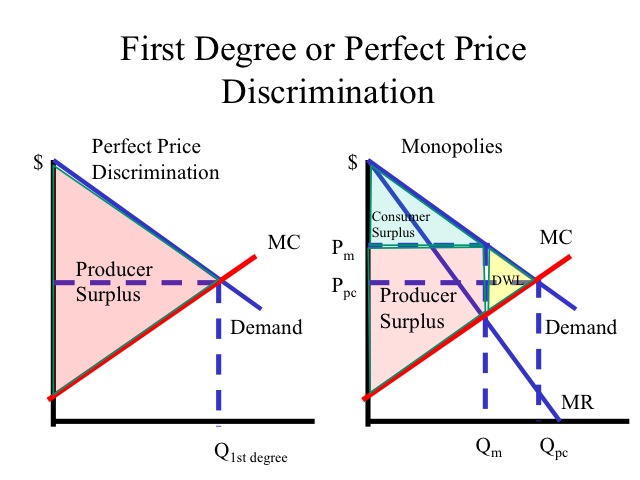 Consumer surplus & deadweight loss are eliminated!
Every consumer is charged a different price so the demand curve is the MR curve!
Worksheet
Price Discrimination
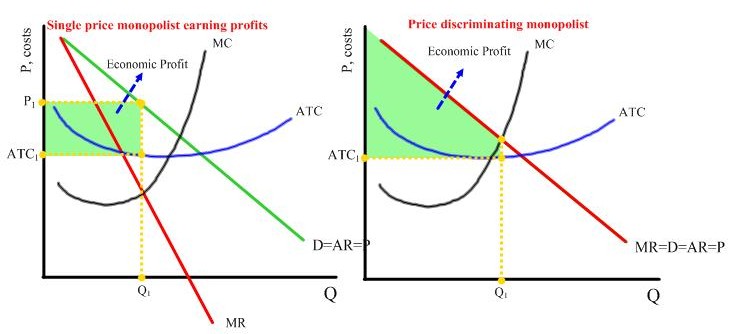 Unit Elastic
Elastic range
Inelastic Range
D
MR
Monopolies & Elasticity
●
-----------------
Monopolies will:

Operate only in Elastic Portion of Demand

Elasticity = 1  when  MR = 0